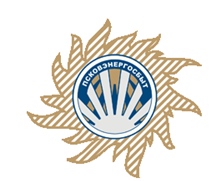 Инструкция по снятию показаний электроэнергии приборов учета «Меркурий 204»
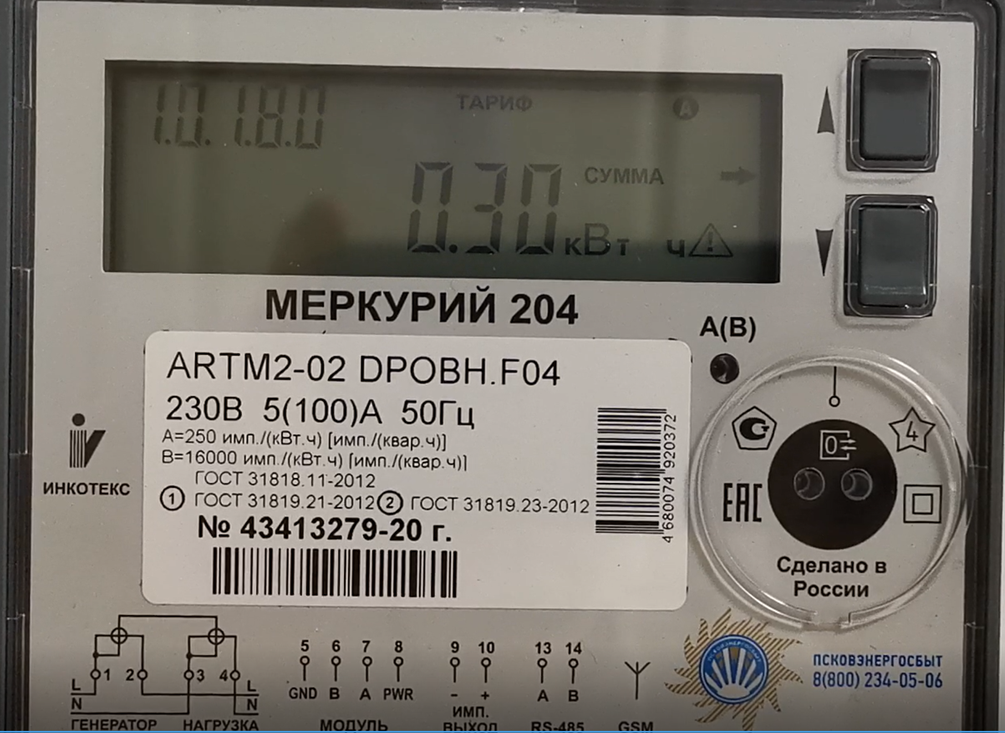 Показания прибора учета электроэнергии отображены в центре дисплея (подчеркнуты желтой линией (1). Вам нужно записать цифры до точки.

Нужные показания появляются на дисплее с периодичностью в 50 сек. 

Записывайте данные (на фото подчеркнуты желтой линией), когда справа от показаний появится надпись «СУММА» и стрелка, направленная вправо          (подчеркнуты красной линией (2), а в левом углу - код 1.0.1.8.0 
(подчеркнут синей линией (3).
3
2
1
1